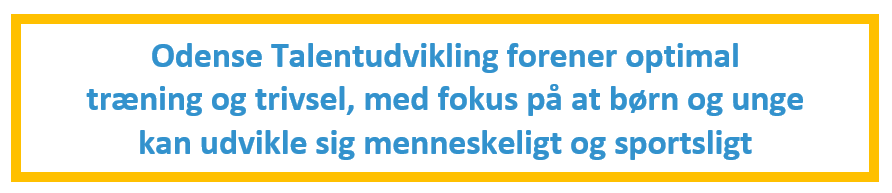 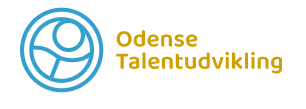 Netværksmøde 
5. december 2023
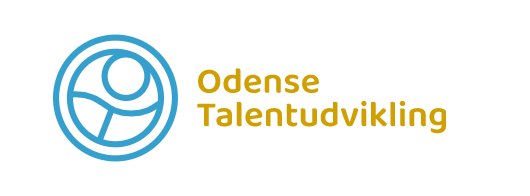 Talentudvikling i Odense
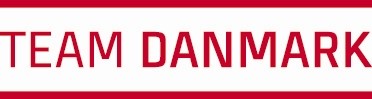 Elitekommune
Klubber:
Uddannelser:
Grundskoler
Provstegårdskolen
Hjalleseskolen
Efterskolen Sports Academy Denmark
Odense Balletskole

Ungdomsuddannelser
Fyns HF (HF)
Kold Tekniske Gymnasium (HTX)
Tietgen Handelsgymnasium (HHX)
Tornbjerg Gymnasium (STX)
Odense Balletskole

Videregående uddannelser
UCL Elitesport, UCL
Syddansk Elite, SDU
SDU, LETS
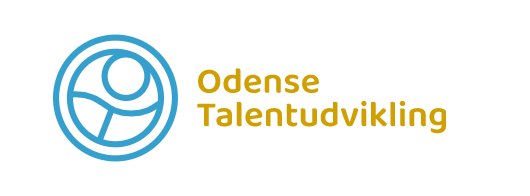 Talentudvikling i Odense
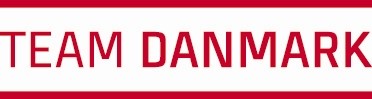 Elitekommune
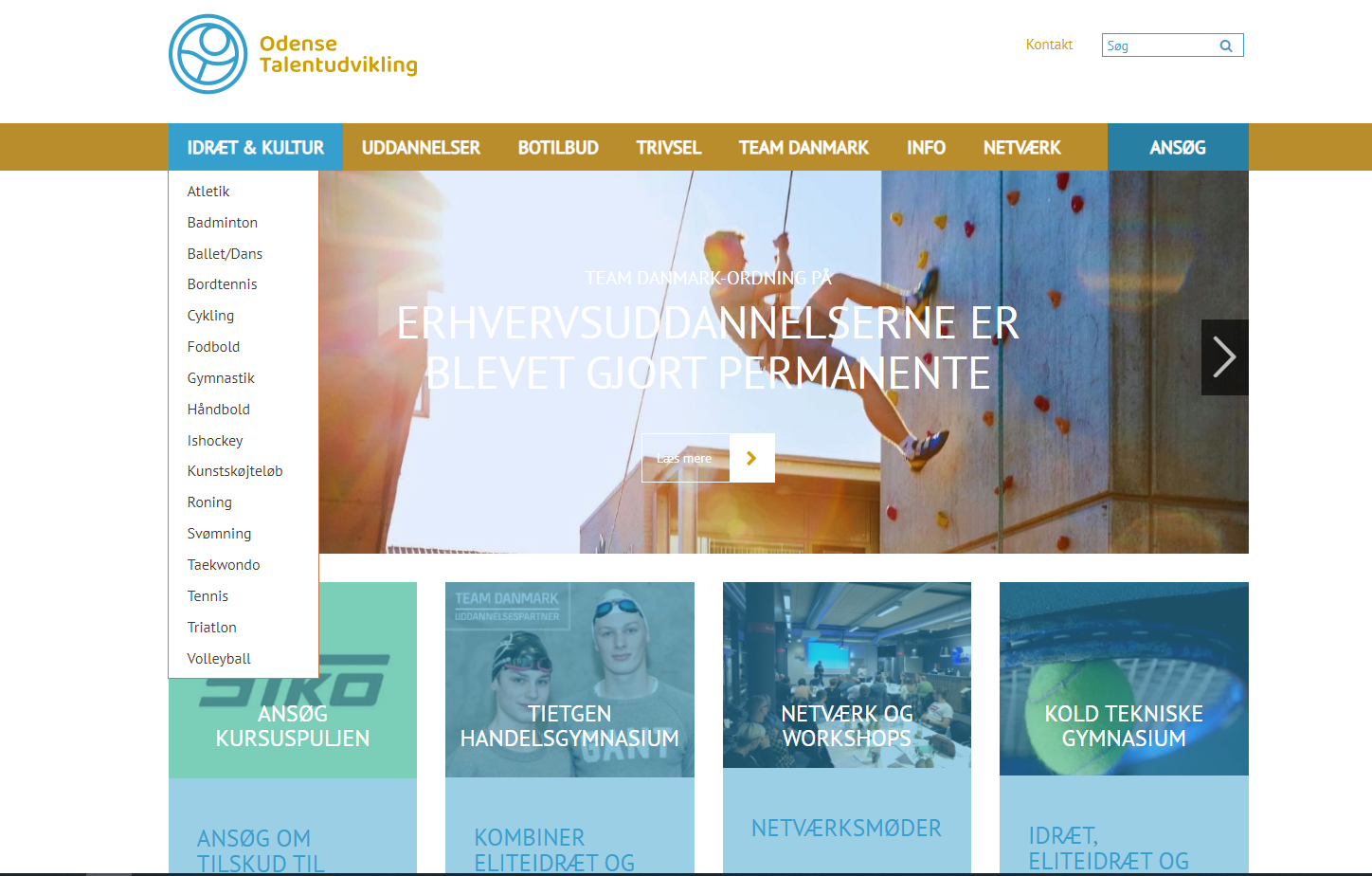 www.odensetalentudvikling.dk
Aftenens program
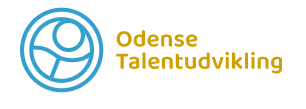 Velkommen og spisning

Odense Talentudvikling Netværket / Værktøjskassen

Opsamling på workshops fra forår 2023
   - udlevering af færdigt materiale (plakater + A6-’nøgler’)
   - historier fra virkeligheden (OHA, OA)

‘Alt du bør vide om Talentudvikling – part 2’
  v/Louise Kamuk Storm, SDU

Afslutning – næste arrangement i OTU
Netværket / Værktøjskassen
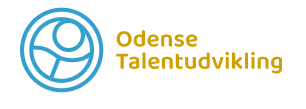 SIKO Kursuspuljen

OTU Ungdomsuddannelser Info-møde 12. januar 2024

Åbent Hus Ungdomsuddannelser
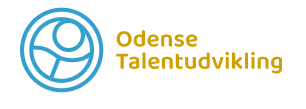 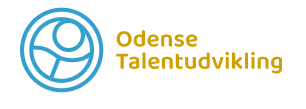 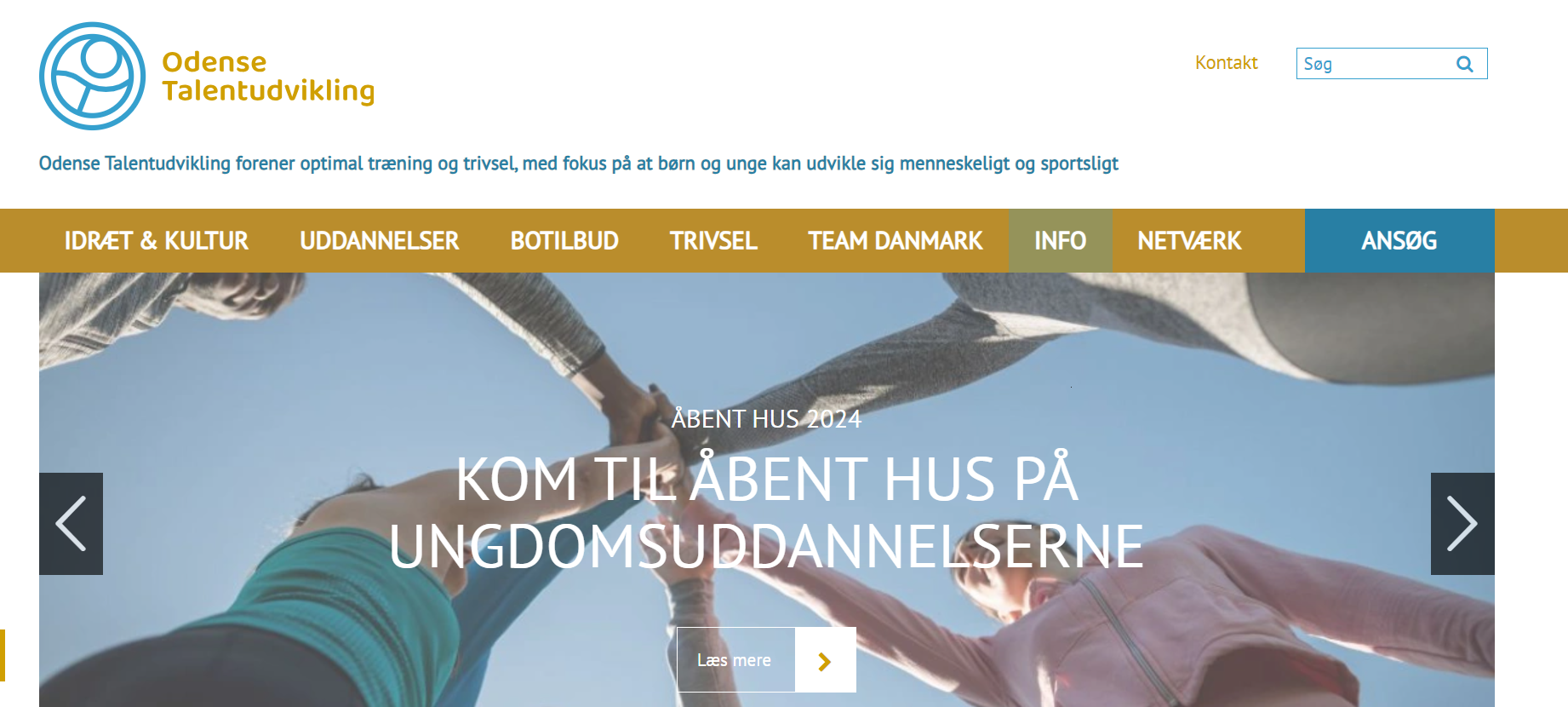